Акмолинская область
Бурабайский район

Организация 
работы районных Ассоциаций
 учителей-предметников


Вотинова Е.В.,методист 
ОО Бурабайского района
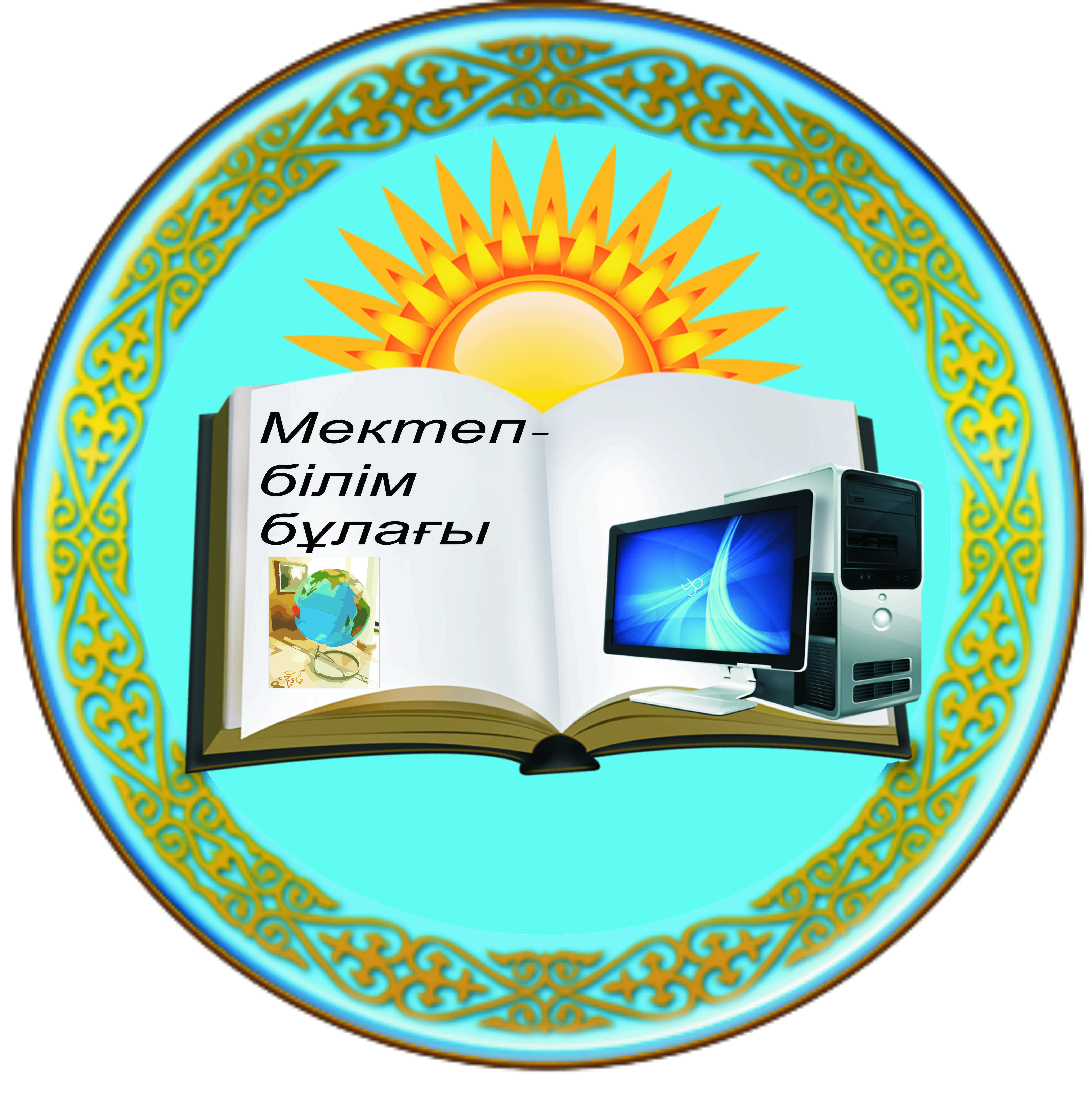 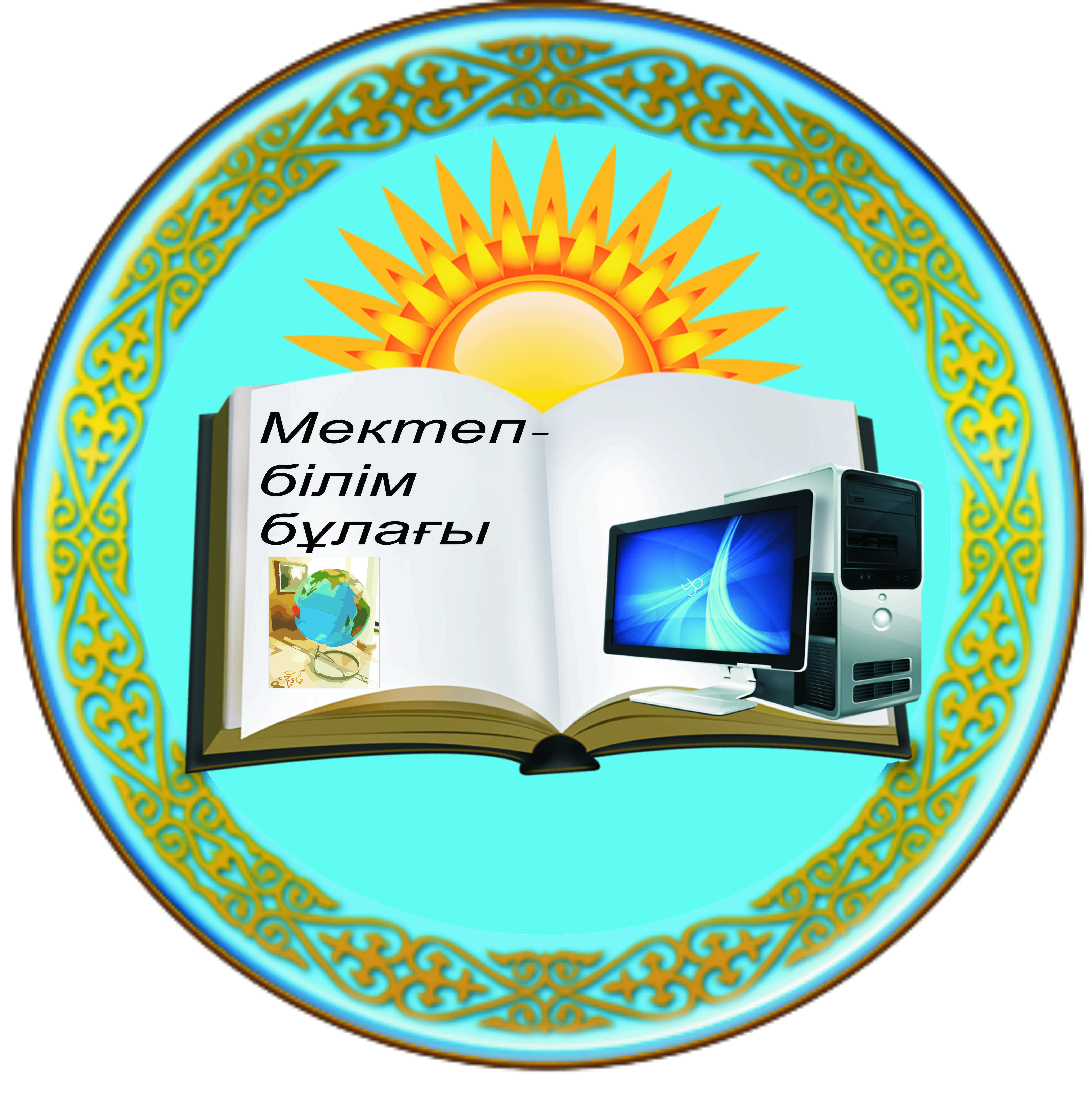 Система образования 
Бурабайского района
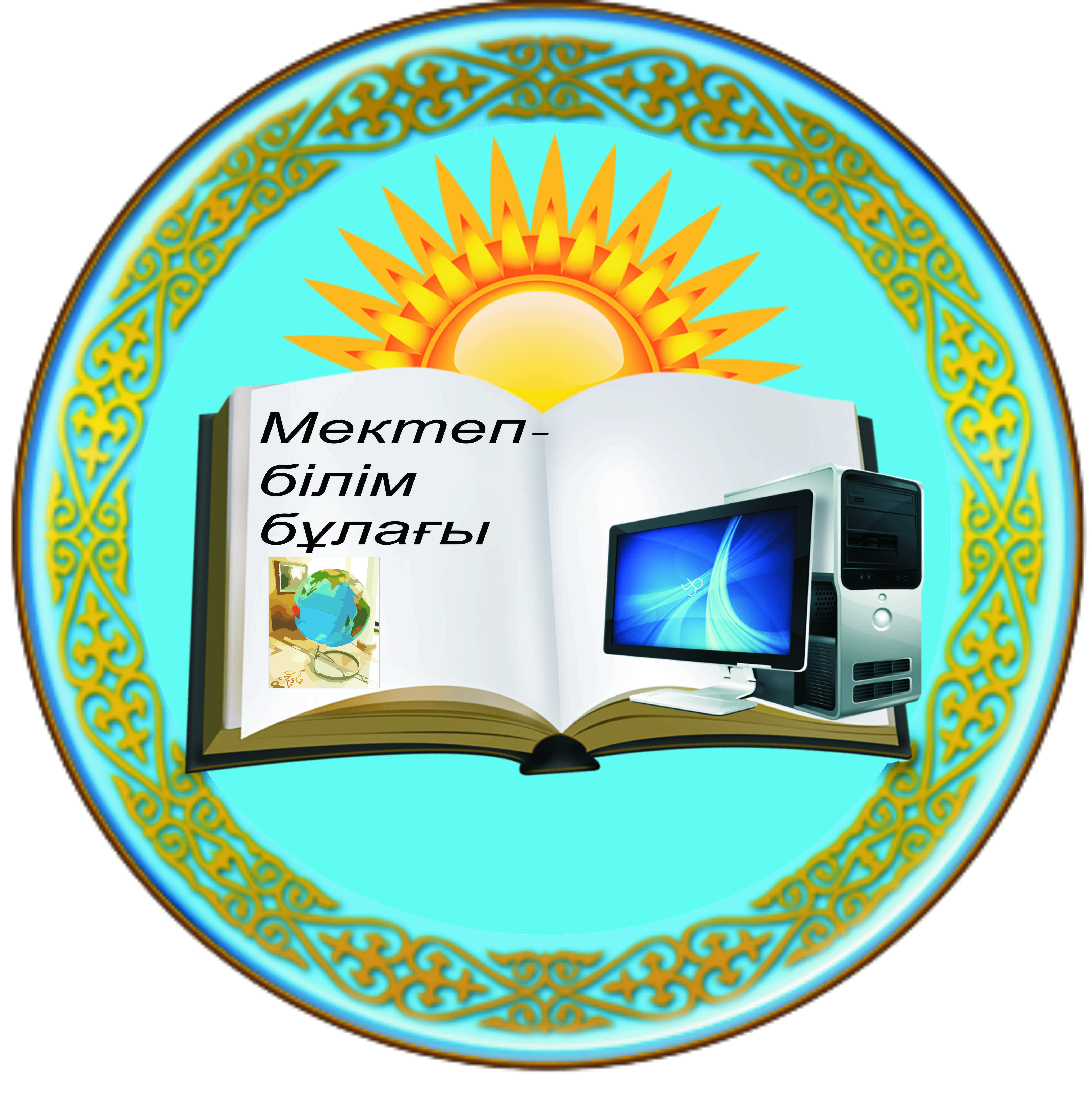 Квалификационный уровень  педагогов
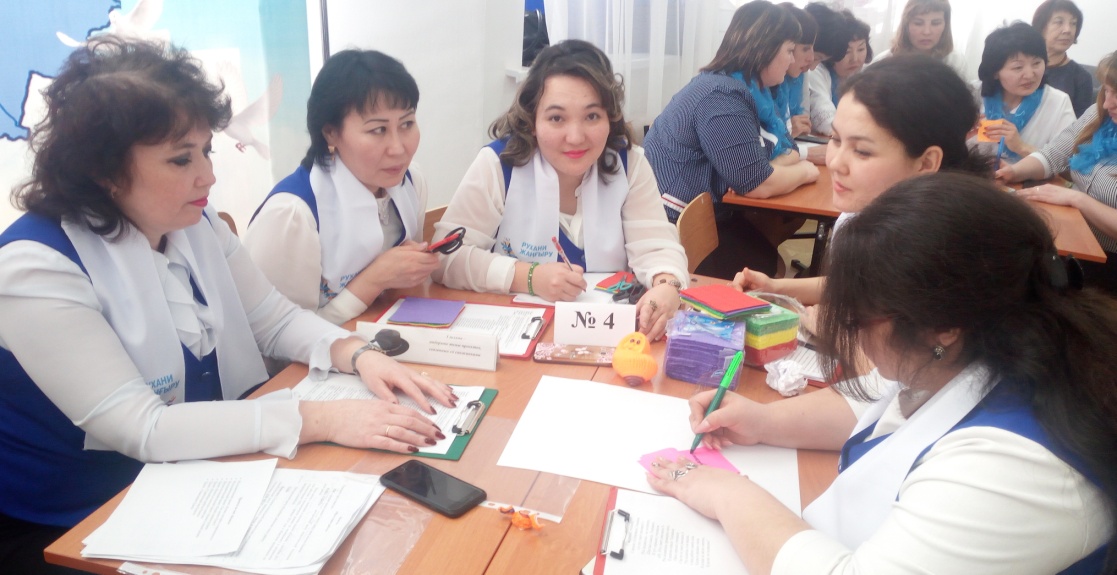 Педагог-мастер- 6
 (ШГ№1 г.Щучинска, Зеленоборская Ш/Г (2) IT Ш\Л №11 г.Щучинска , ШГ№8 г.Щучинска)
 Педагог-исследователь-127
 Педагог-эксперт-246
 Педагог-модератор-146
 Итого: 525, из них % с категорией мастер, исследователь,эксперт-27%
 % педагогов с категориями-50%.
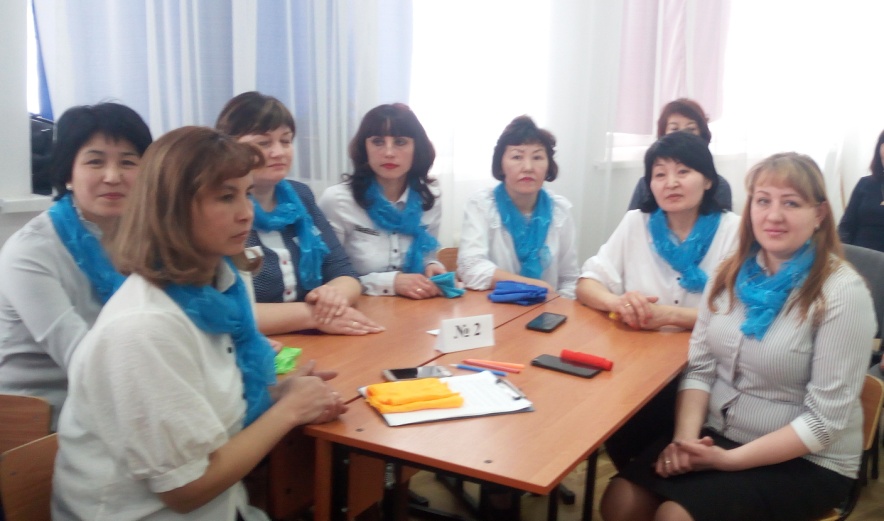 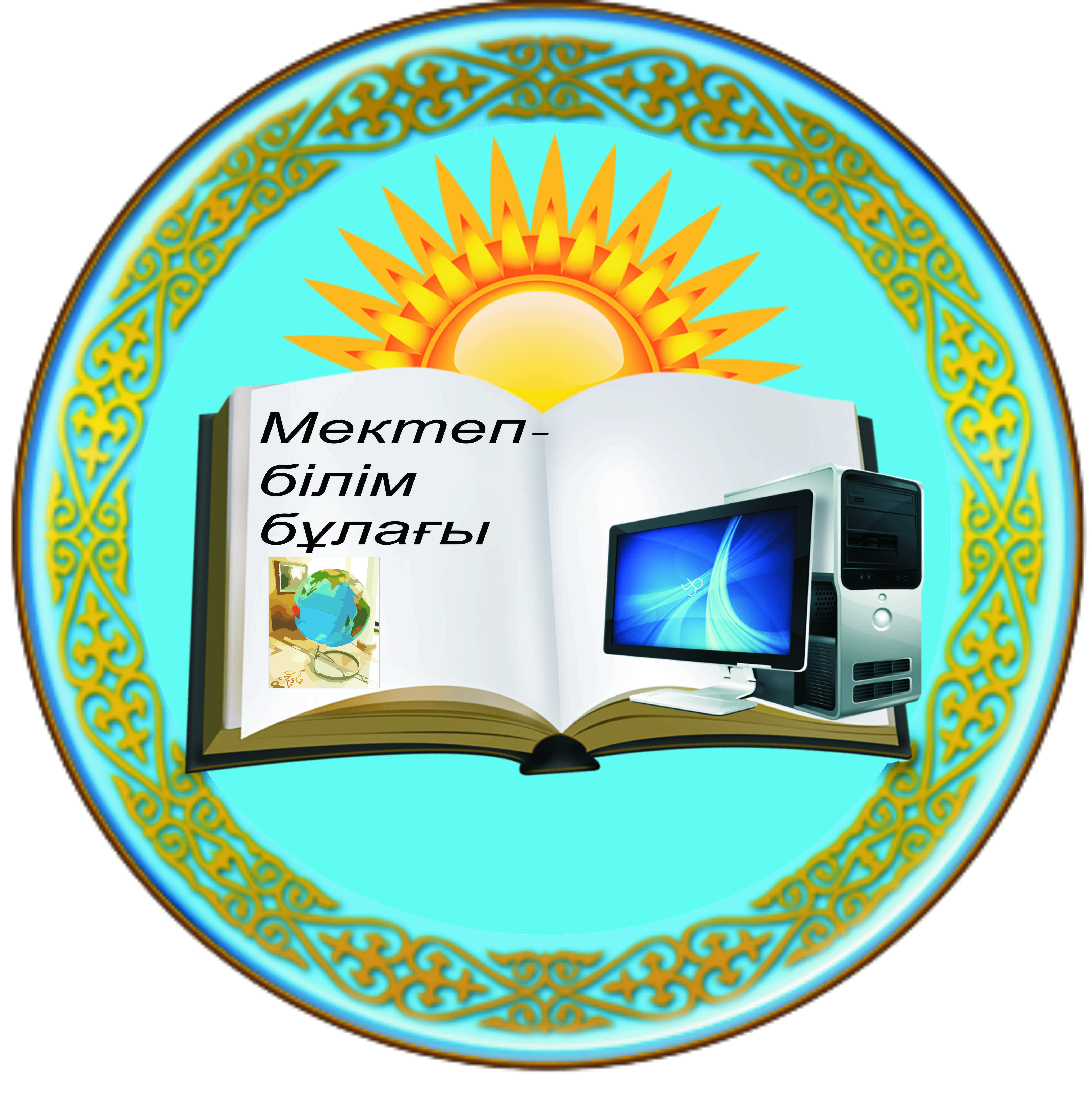 Цель:  создание условий для профессионального общения педагогов, повышения профессиональной компетентности педагогов, распространения передового педагогического опыта, выявления и поиска путей решения актуальных педагогических проблем, позитивное решение которых будет способствовать развитию системы образования Бурабайского района. 
Задачи:
 – Выявление актуальных педагогических проблем и поиск их решения. 
– Информационное взаимообогащение в ходе проведения встреч, семинаров, мастер-классов, конференций, фестивалей, выставок и других форм профессионального общения членов Ассоциации. 
– Участие в подготовке и проведении различного уровня мероприятий педагогического сообщества. 
– Создание условий для активного привлечения учителей к обсуждению, экспертизе реализуемых проектов и программ.
– Создание условий для успешного обмена и распространения опыта работы педагогов.
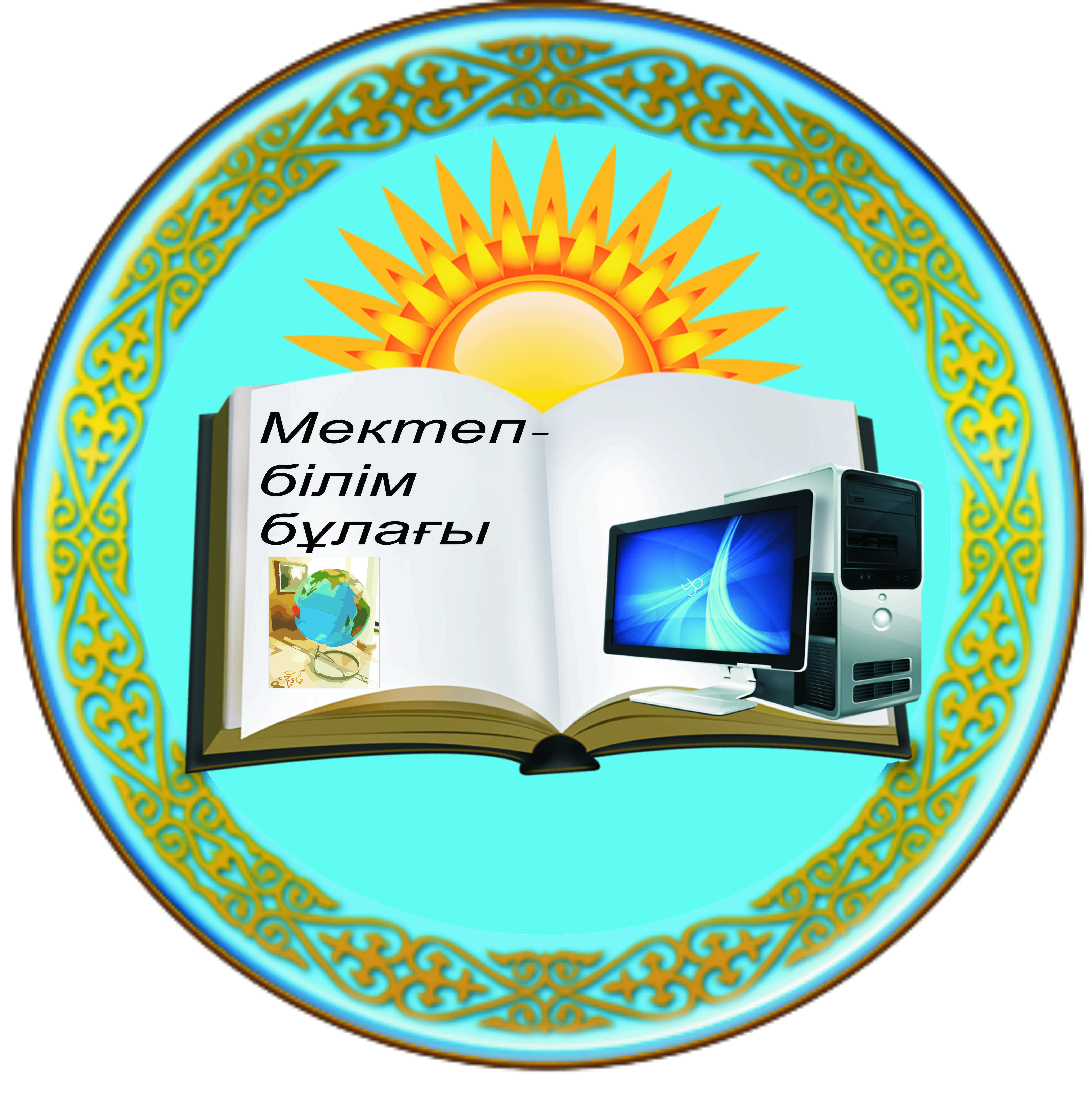 Основные направления деятельности Ассоциации
-Повышение профессионального уровня учителей.
-Экспертная оценка УМК, методических материалов и пр. 
-Содействие в профессиональной поддержке молодых специалистов. 
-Выявление и распространение эффективных инновационных практик. 
-Содействие в проведении исследовательской и аналитической деятельности в области образования.
-Привлечение образовательных организаций к взаимному обмену учебно-методическими материалами, обобщению и распространению педагогического опыта. 
-Содействие в организации и проведении профессиональных конкурсов и смотров, научно-практических мероприятий (выставок, презентаций, фестивалей, форумов, круглых столов, встреч)
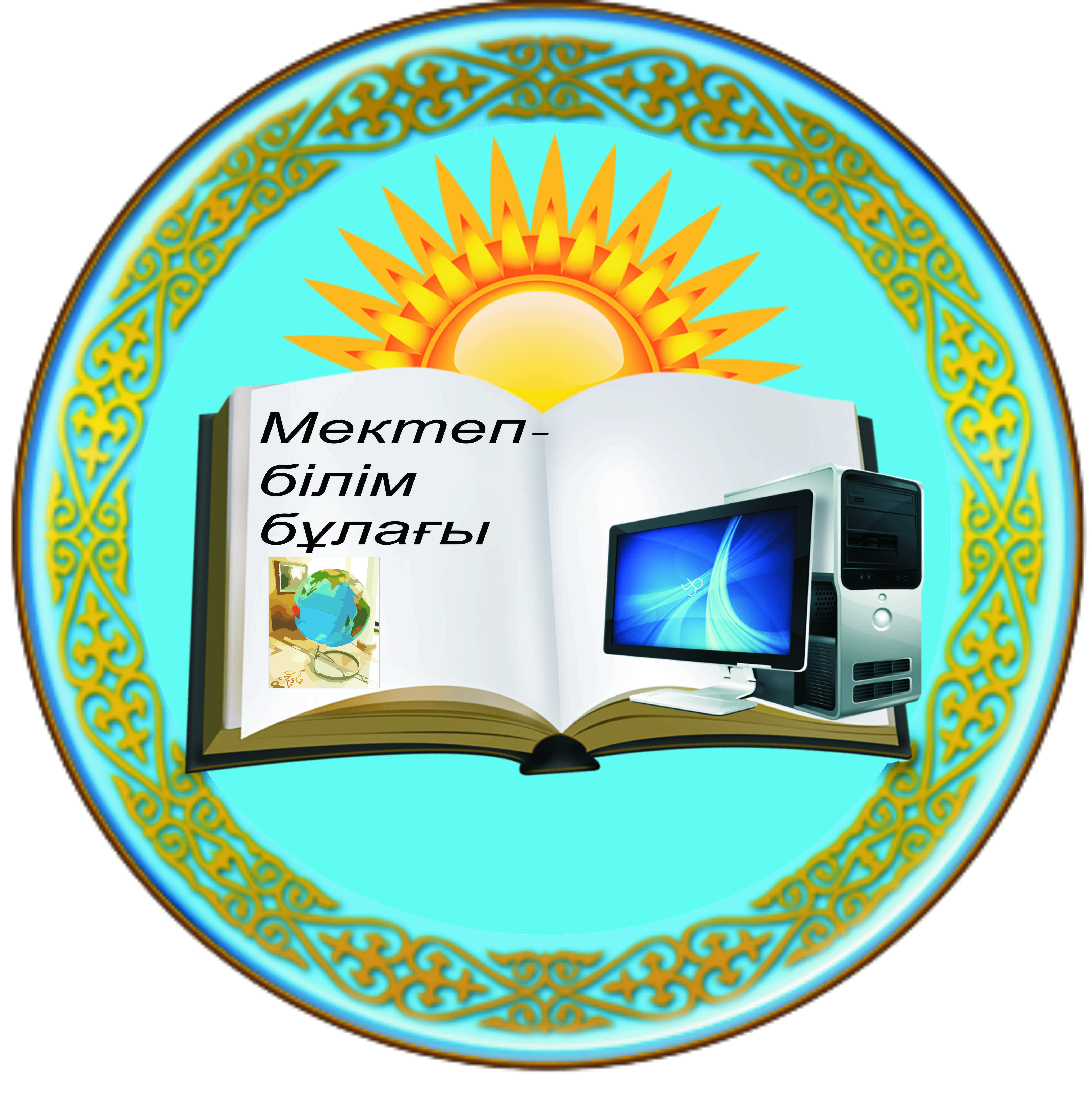 Структура Ассоциации
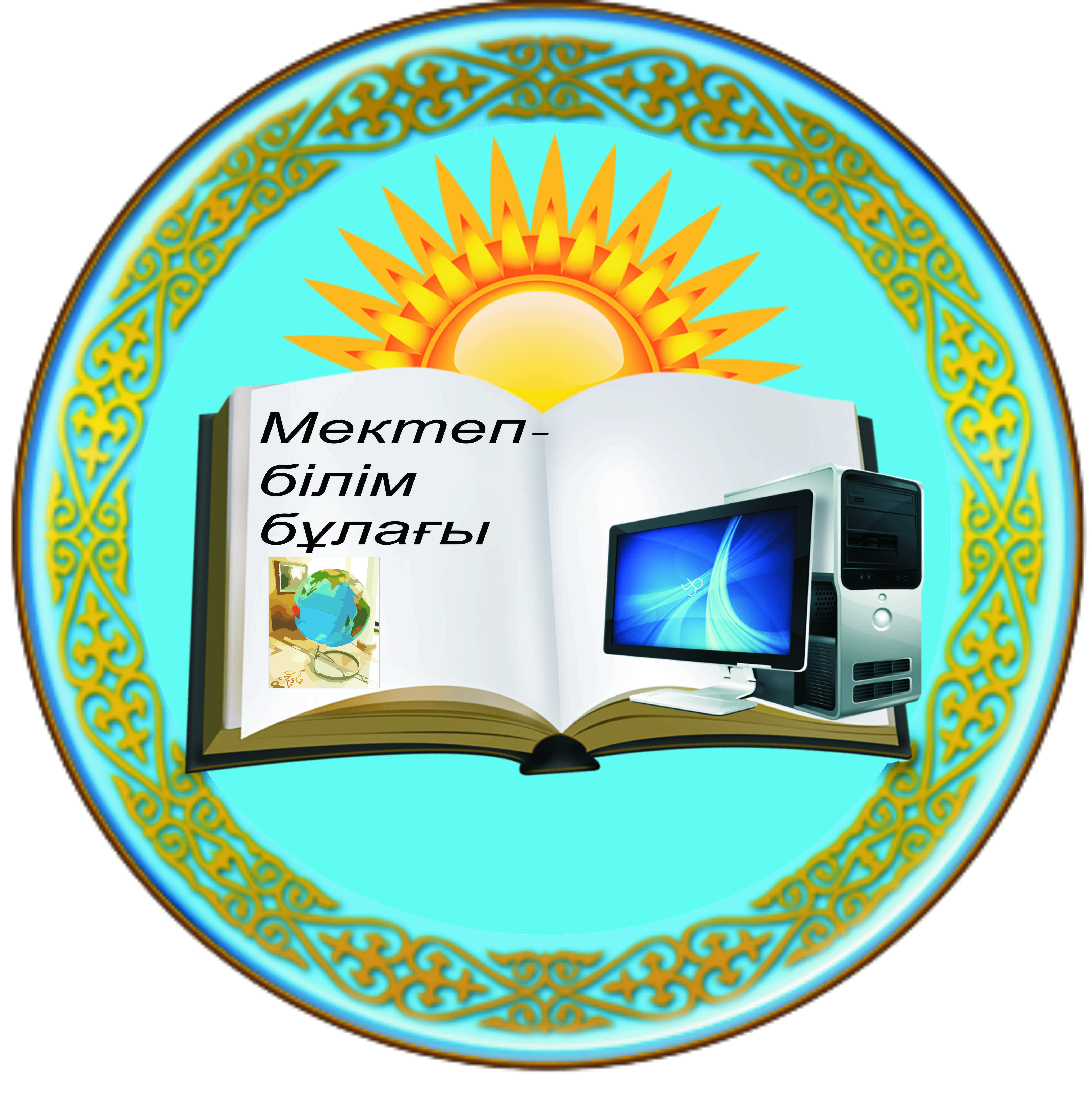 Семинары-практикумы, мастер-классы
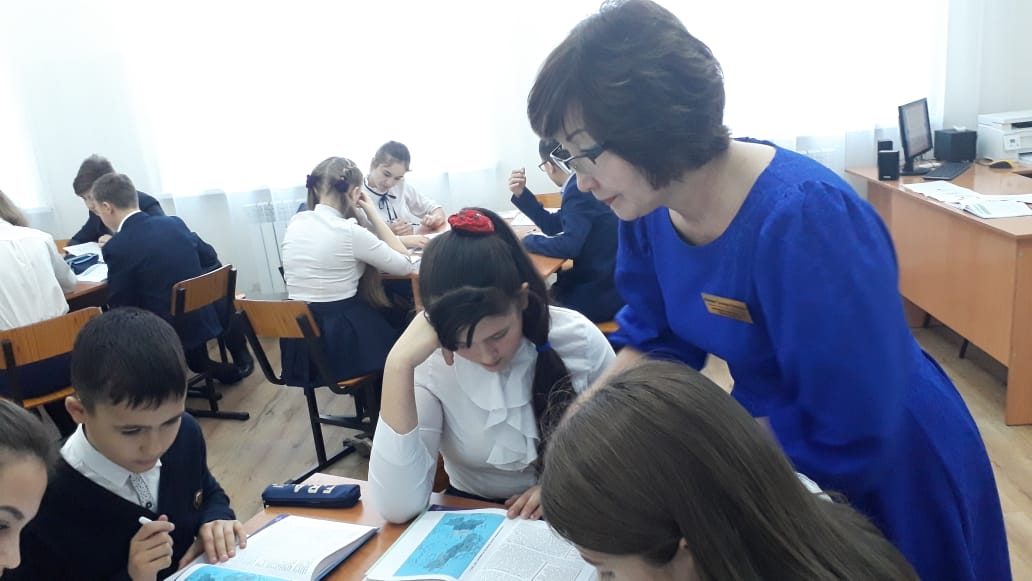 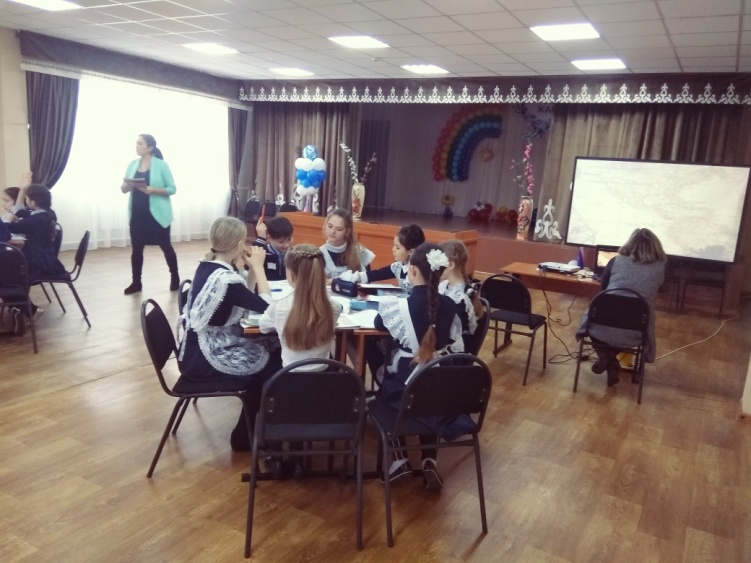 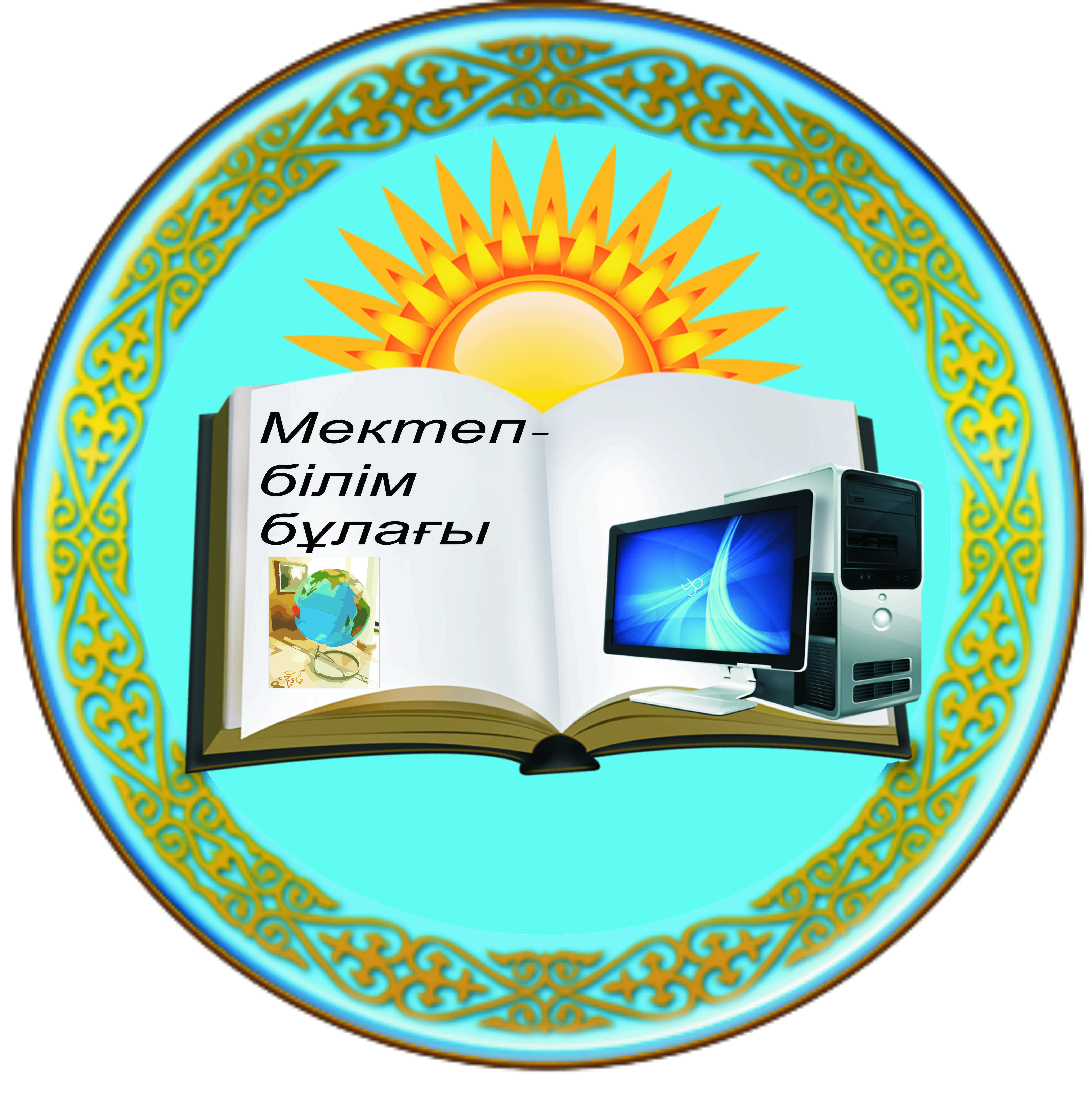 Смотры, конкурсы, фестивали


Конкурсы профессионального мастерства
«Үздік педагог»
«Лучший психолог года»
«Лучшая организация среднего образования»
«Педагогическая надежда»
«Лучший учитель казахскогого языка»
«Лучший центр методической поддержки»
 «Современный воспитатель»
«Баттл для учителей ОГЦ и ЕМЦ»
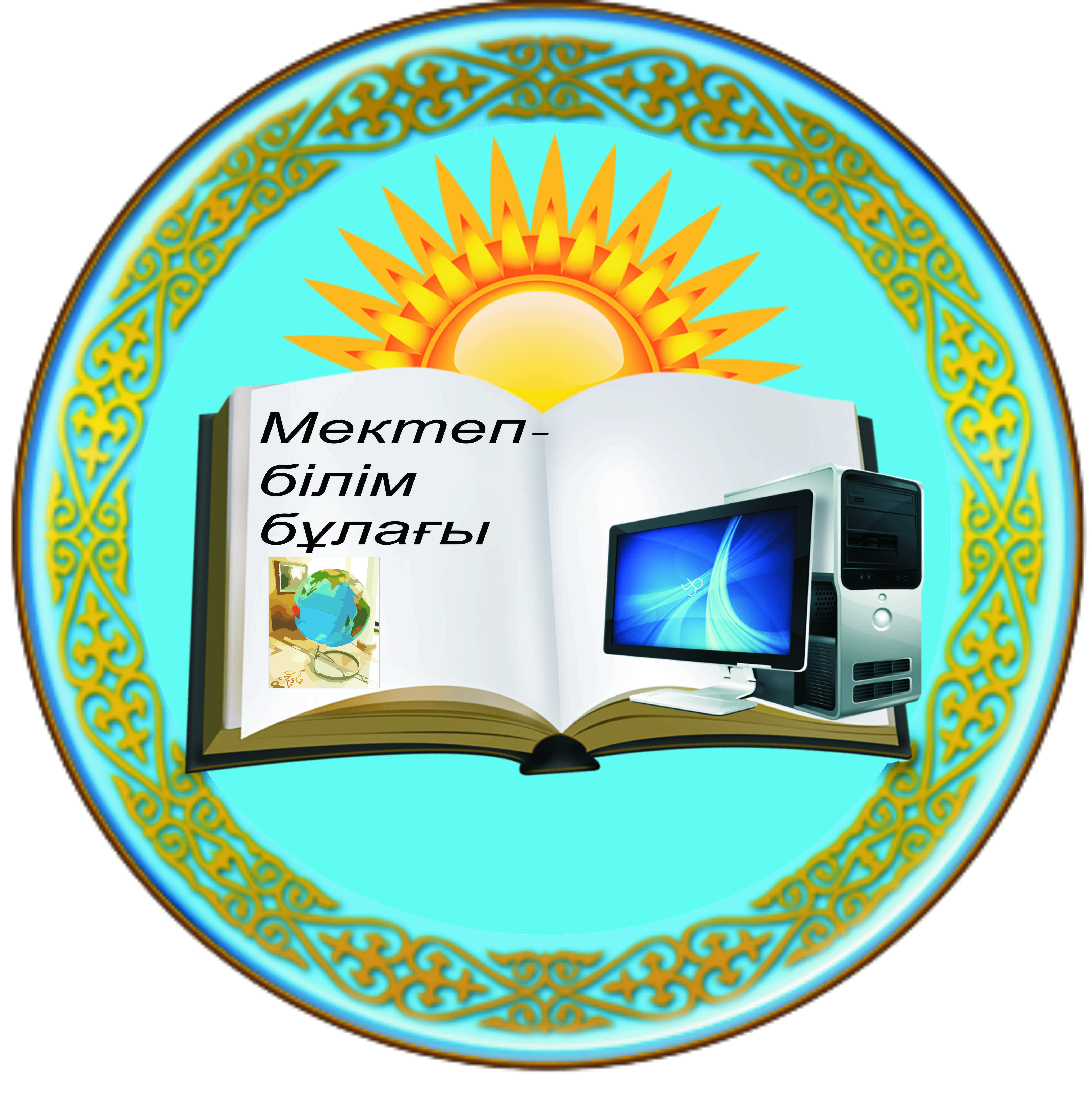 Заочные методические конкурсы
Конкурс «Лучшая авторская программа» 

Реализация проекта «Передаем свой опыт коллегам»

Конкурс эссе«Полиглот» среди молодых педагогов со стажем до 3-х лет 

Районной дистанционной конкурс “Лучший видеурок”
Обобщение актуального педагогического опыта 2019 год
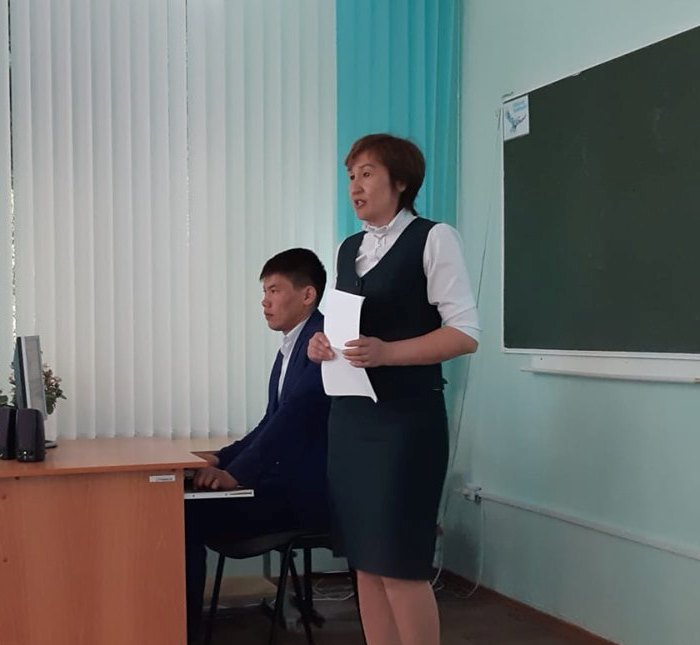 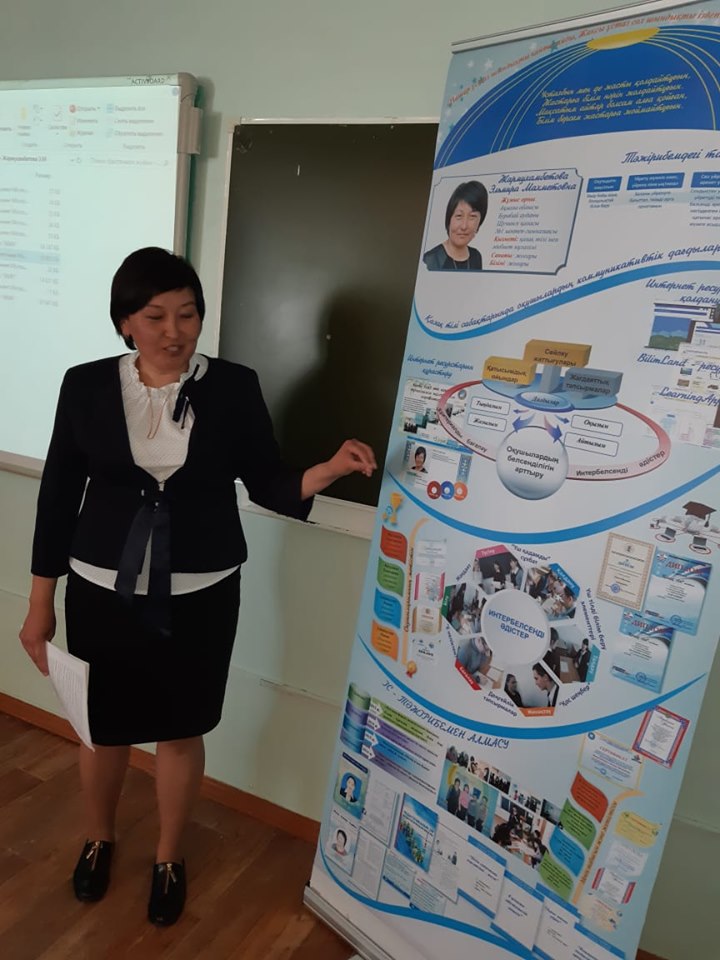 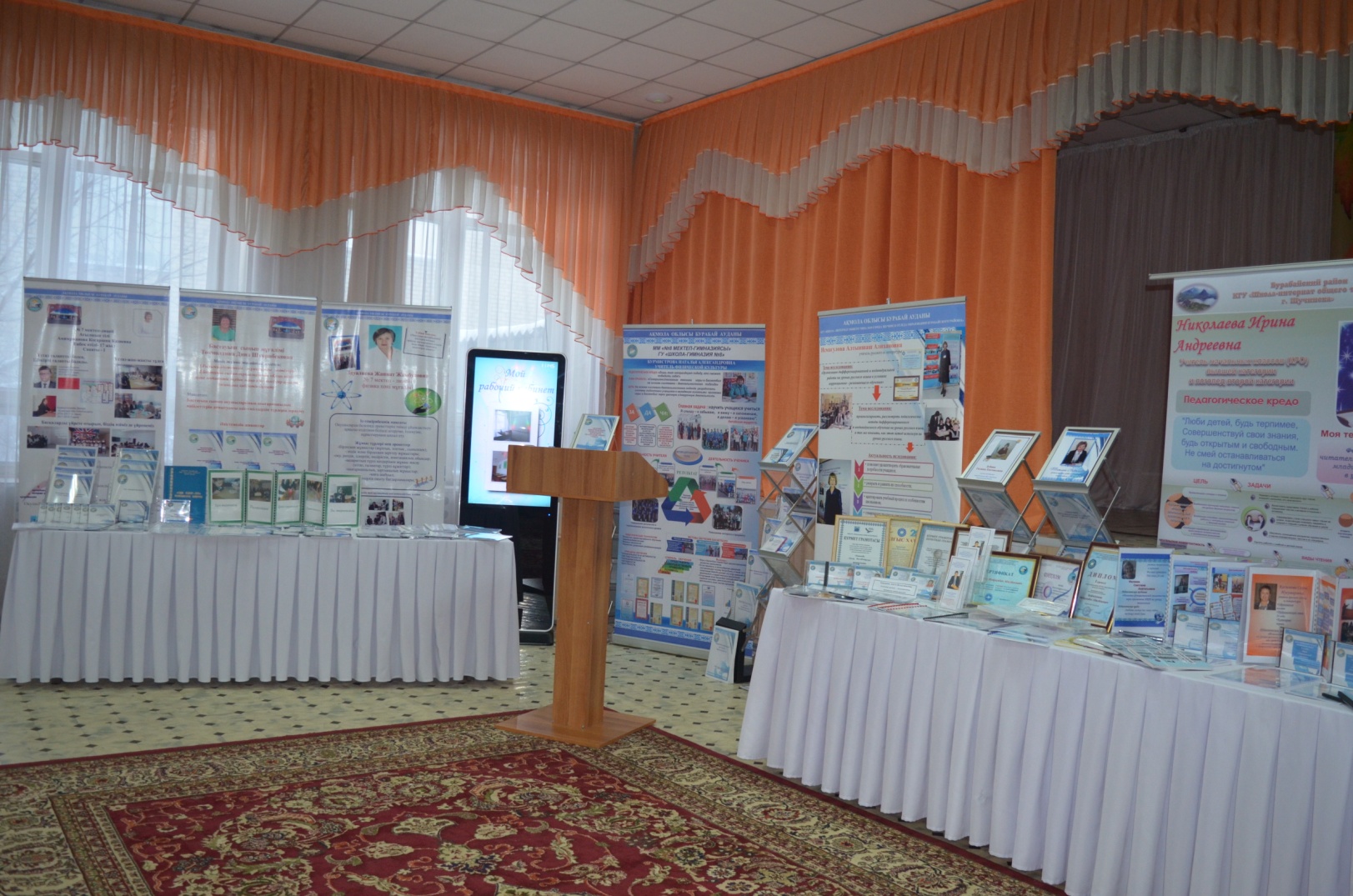 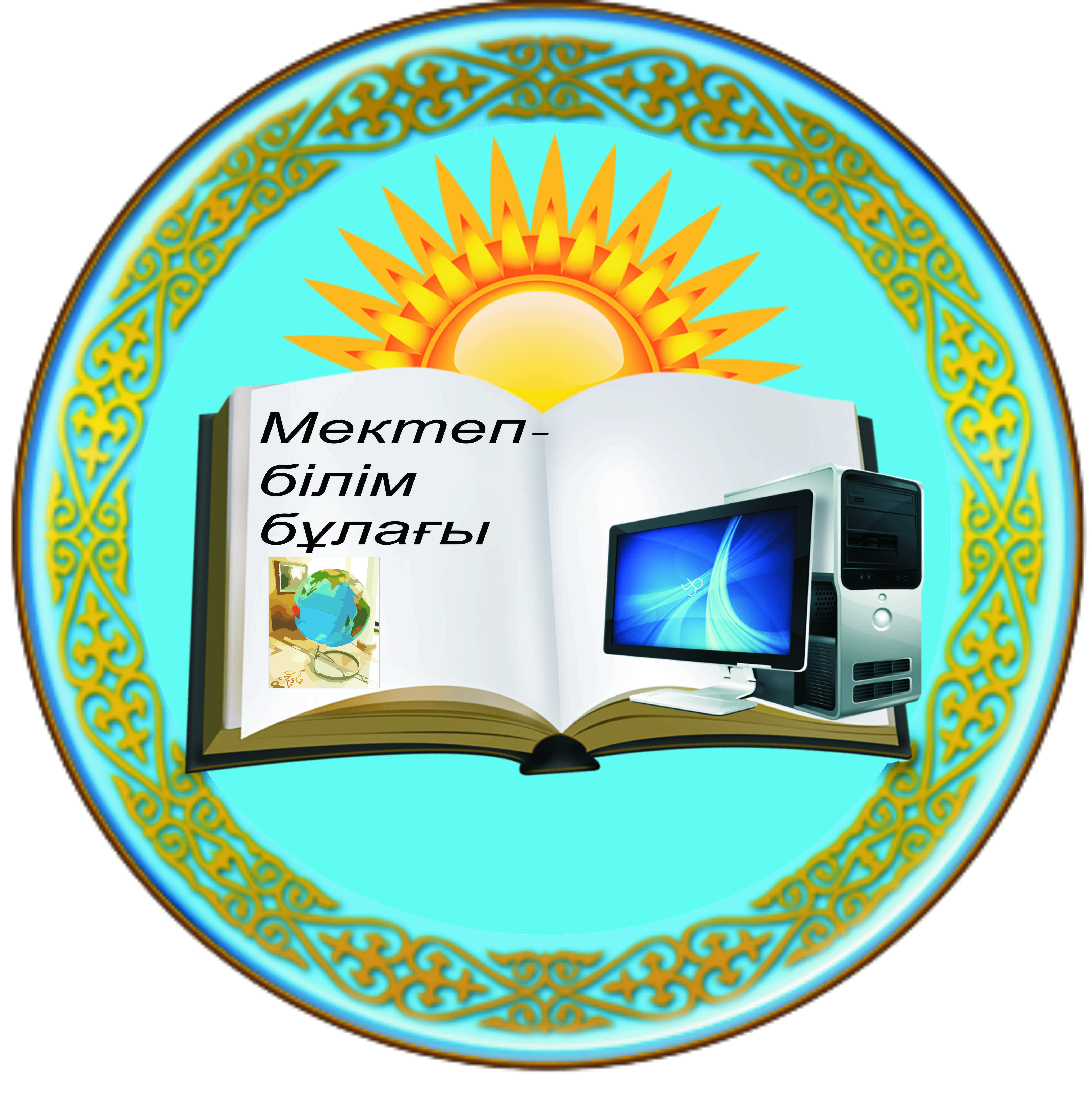 Районный конкурс «Лучший центр методической поддержки 2019»
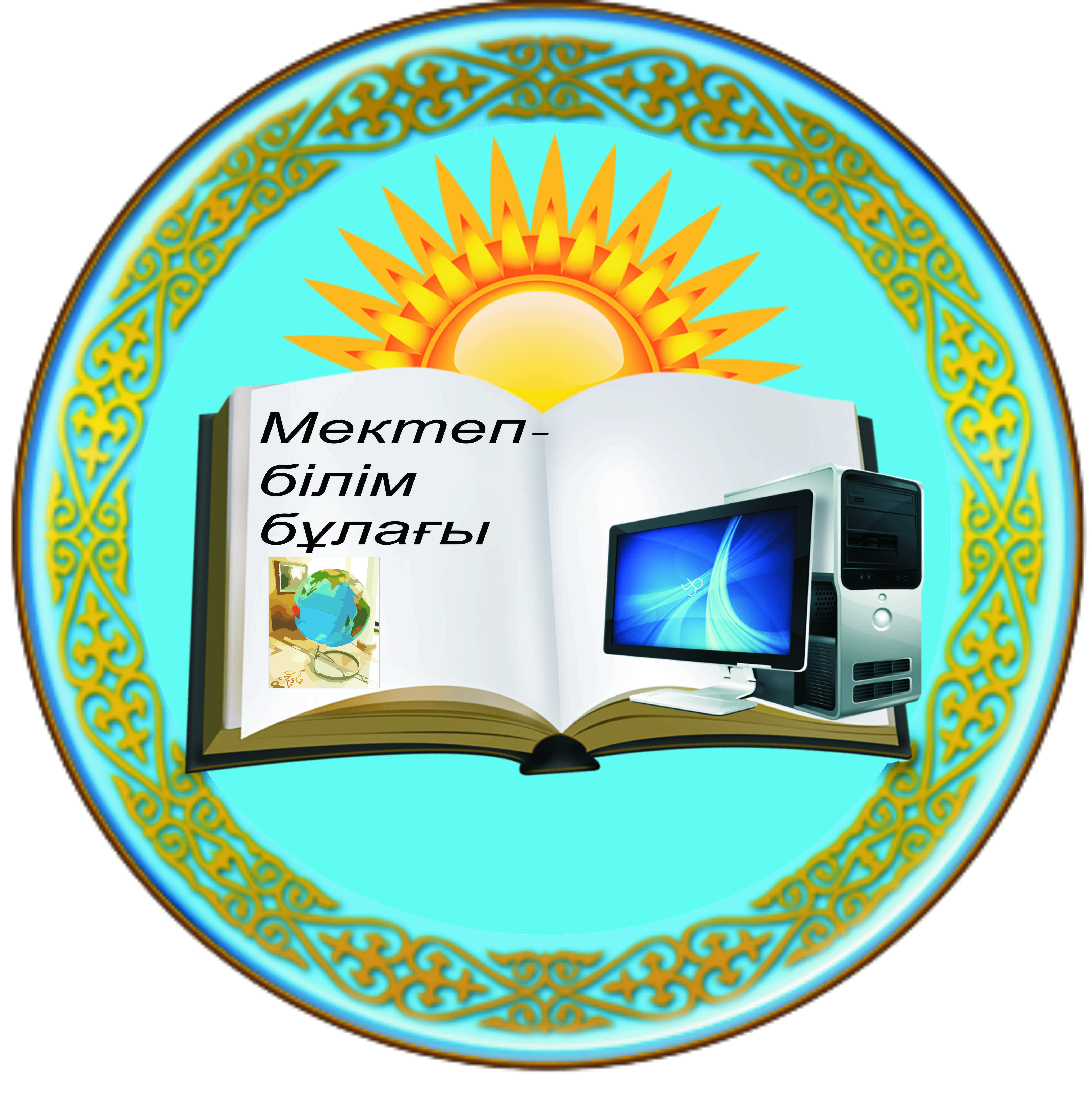 Районный конкурс «Педагогическая надежда 2019»
Досье успехов (конкурсы профессионального мастерства)
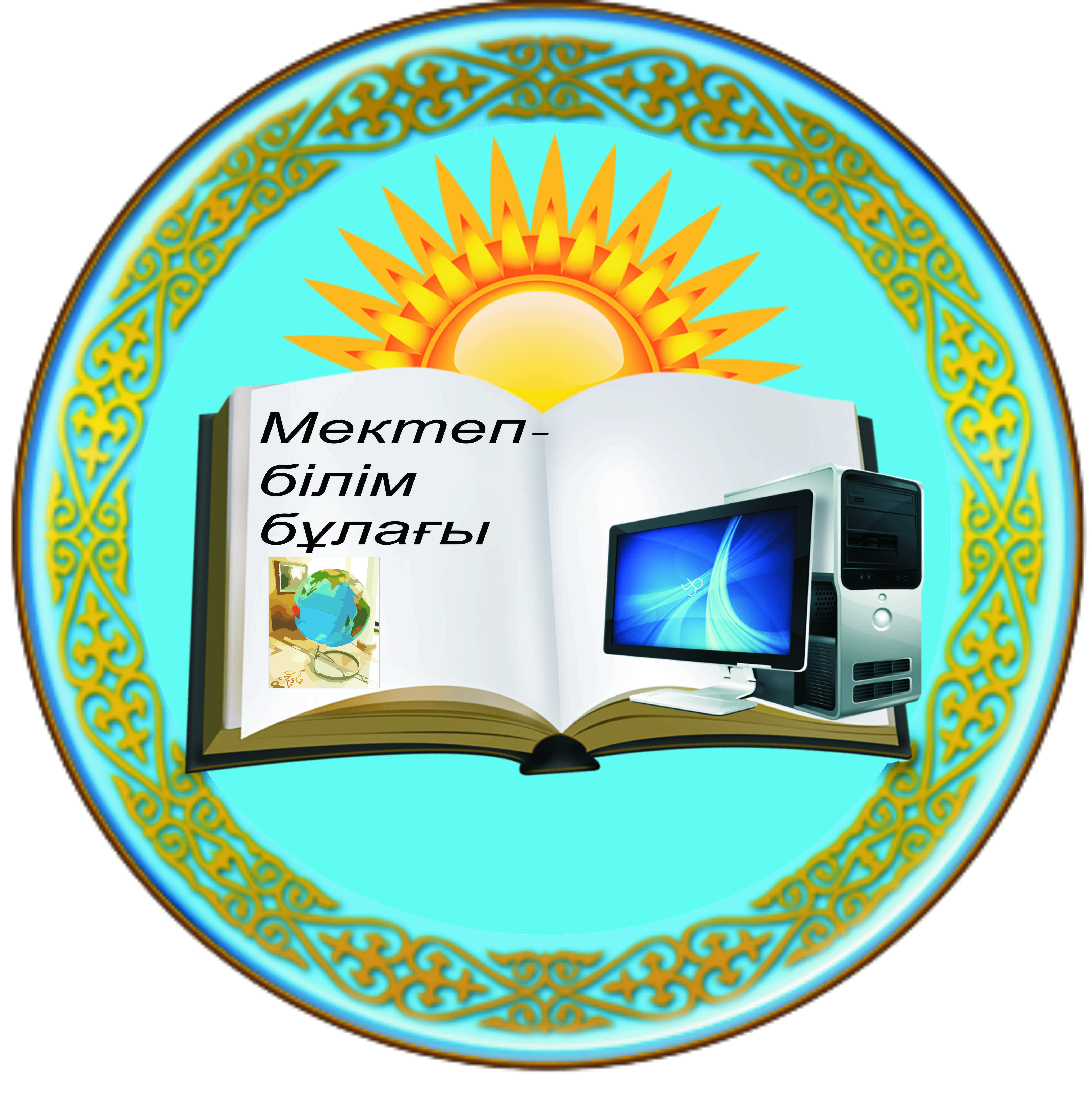 Областной конкурс «Лучшая организация среднего образования»
     Гран-При- школа-гимназия №9 г.Щучинска

Республиканский конкурс “Лучший видеоурок” -1,3 места

Областной конкурс -“Лучший видеоурок” -1,2,3 места

Областной конкурс “Лучший психолог года”
       1 место -Лазаренко М.В.,  педагог-психолог  школы-интернта общего типа г.  Щучинска,2 местов в Республиканском конкурсе
Предполагаемый результат деятельности                                                  
                                  Ассоциаций 
  -Обобщен педагогический опыт педагогов и распространен. 
- Разработаны методические рекомендации, учебно-методические комплексы и пособия. Созданы методические или дидактические пособия и др. 
 -Педагоги станут победителями, призерами, лауреатами конкурсов, олимпиад и пр. 
-Обучающиеся станут победителями, конкурсов, олимпиад. 
-Педагоги опубликуют методические материалы в печатных изданиях, в сети Интернет, в виртуальном методическом кабинете.
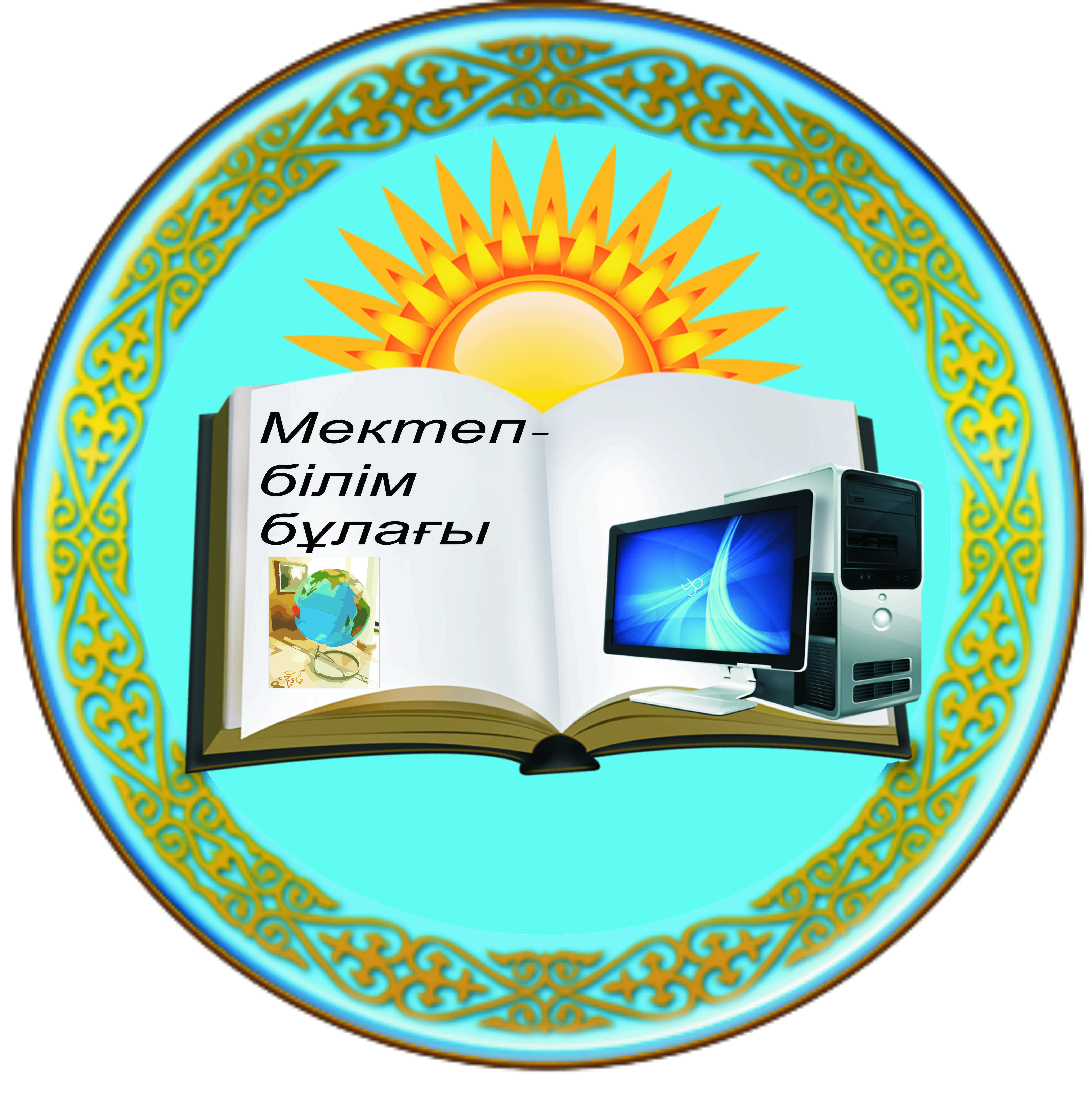 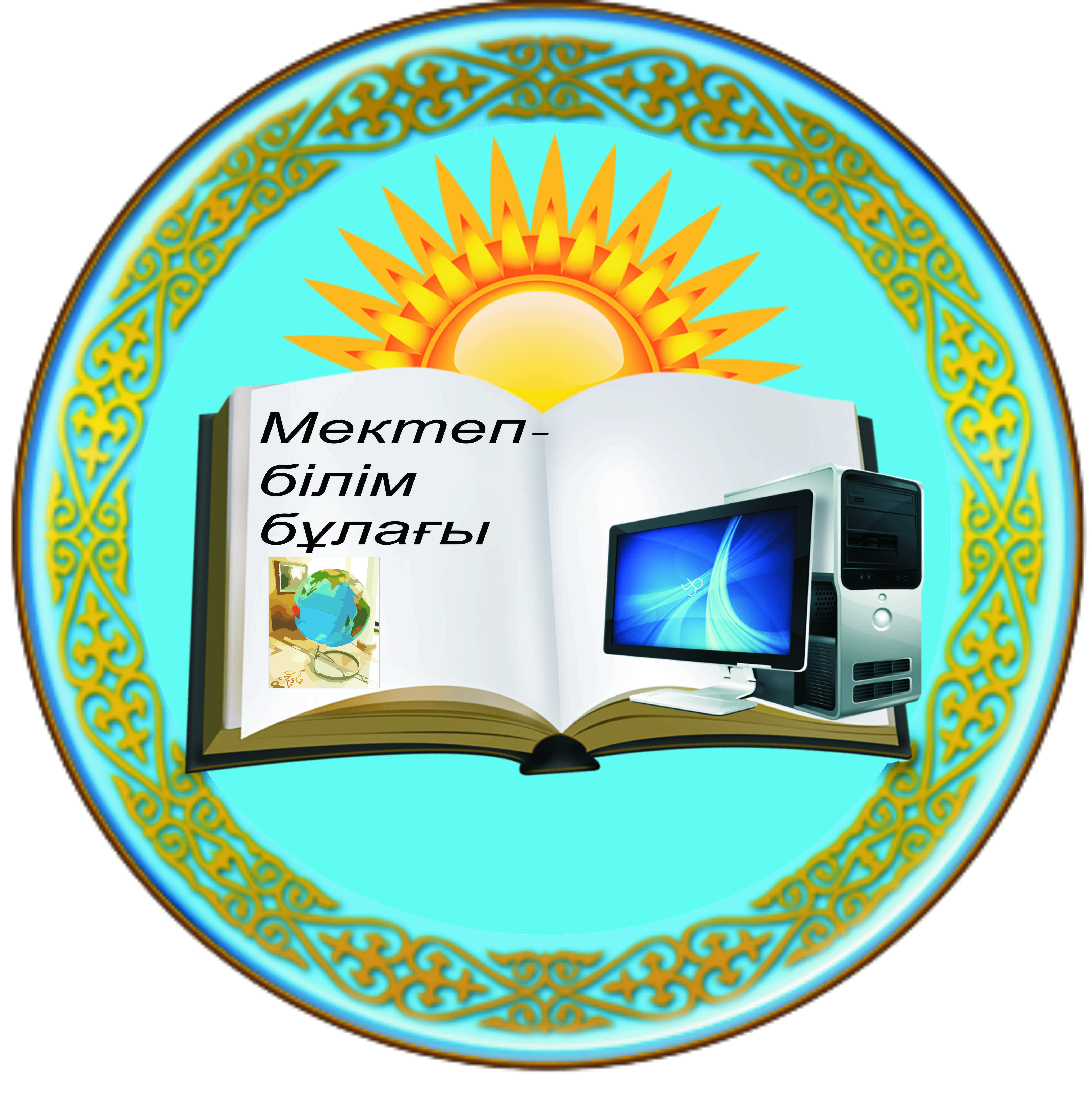 Перспективы  развития:


1. В 2020-2021 учебном году планируем создание 
 -Ассоциации молодых учителей 
-Ассоциации директоров школ 
 -Ассоциации педагогов-психологов  школ района.
2.Продолжить работу по развитию Ассоциаций и их более эффективной работе.
3. Организация мероприятий и конкурсов с целью формирование        рефлексивной культуры педагога.
4. Продолжить приобщать педагогов к исследовательской деятельности ,посредством работы  районных предметных Ассоциаций.
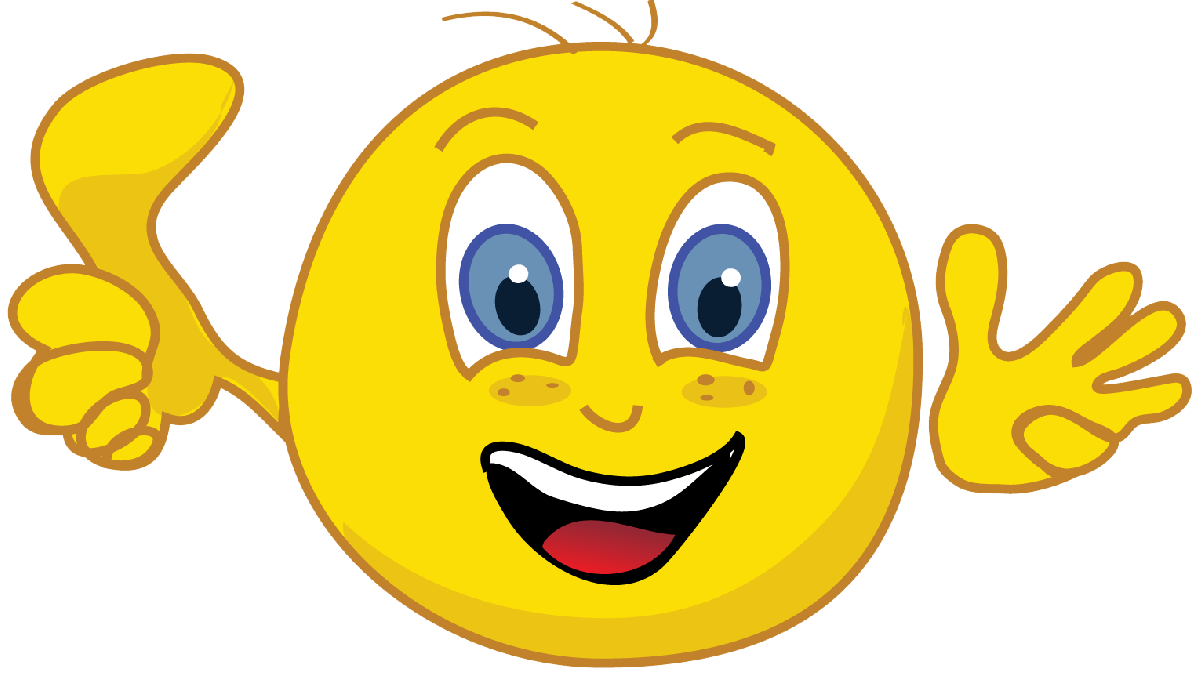 Нужно уметь всегда улыбаться
Нужно уметь делить радости с другими 
И самый главный секрет – УЛЫБАЙТЕСЬ. 
И тогда мир улыбнется вам в ответ